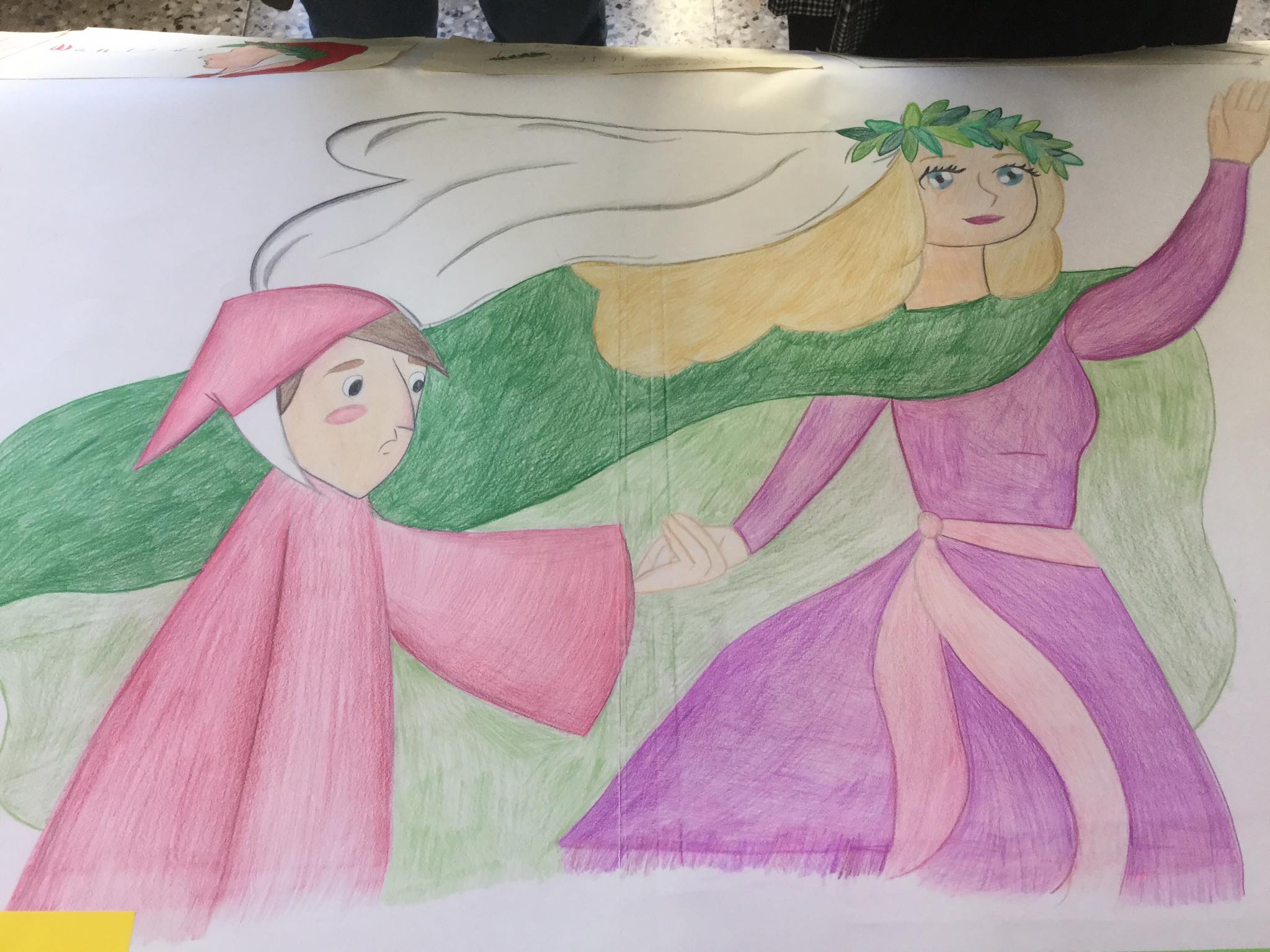 I nostri lavori ….
Classe 2^B
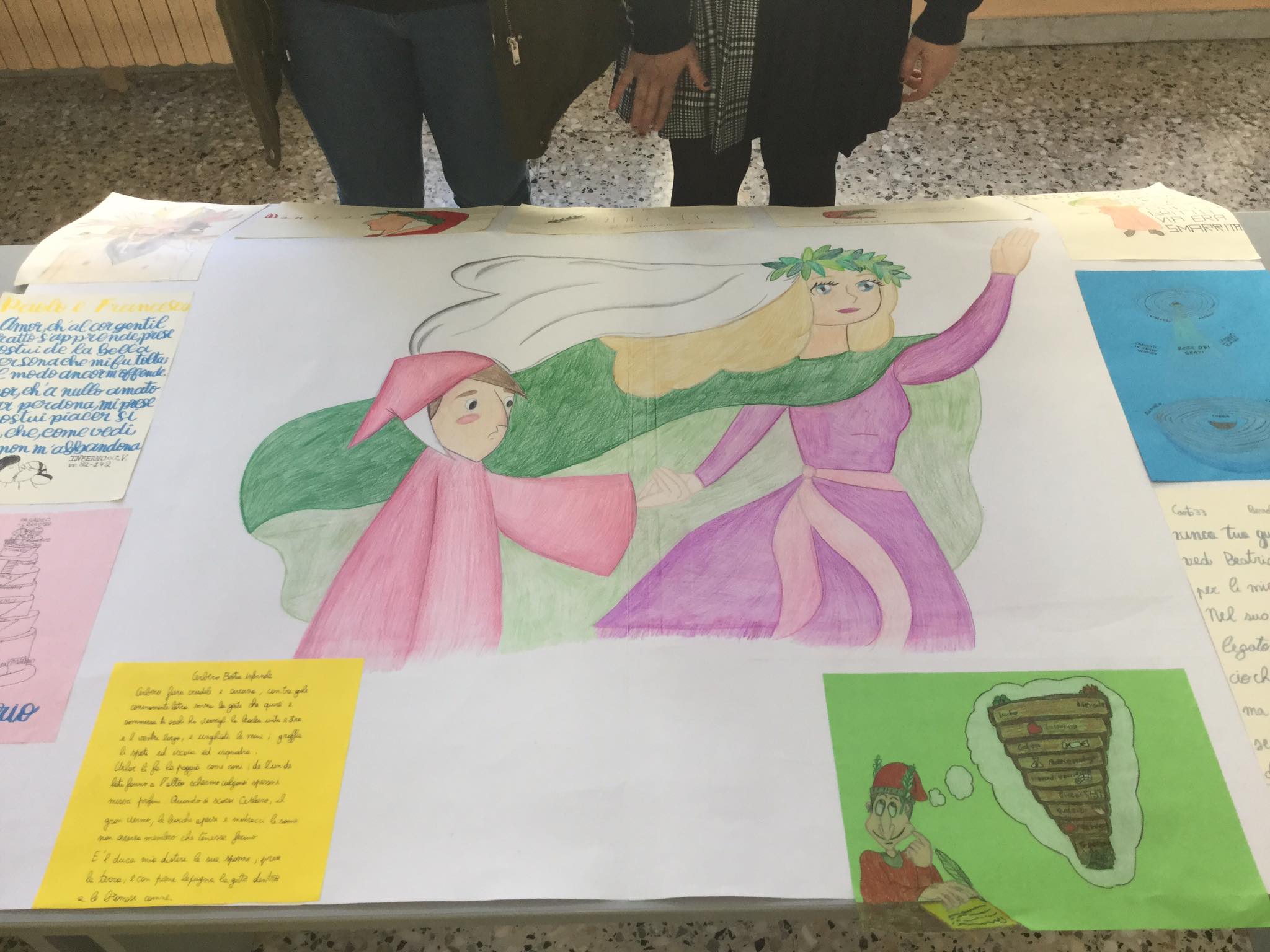 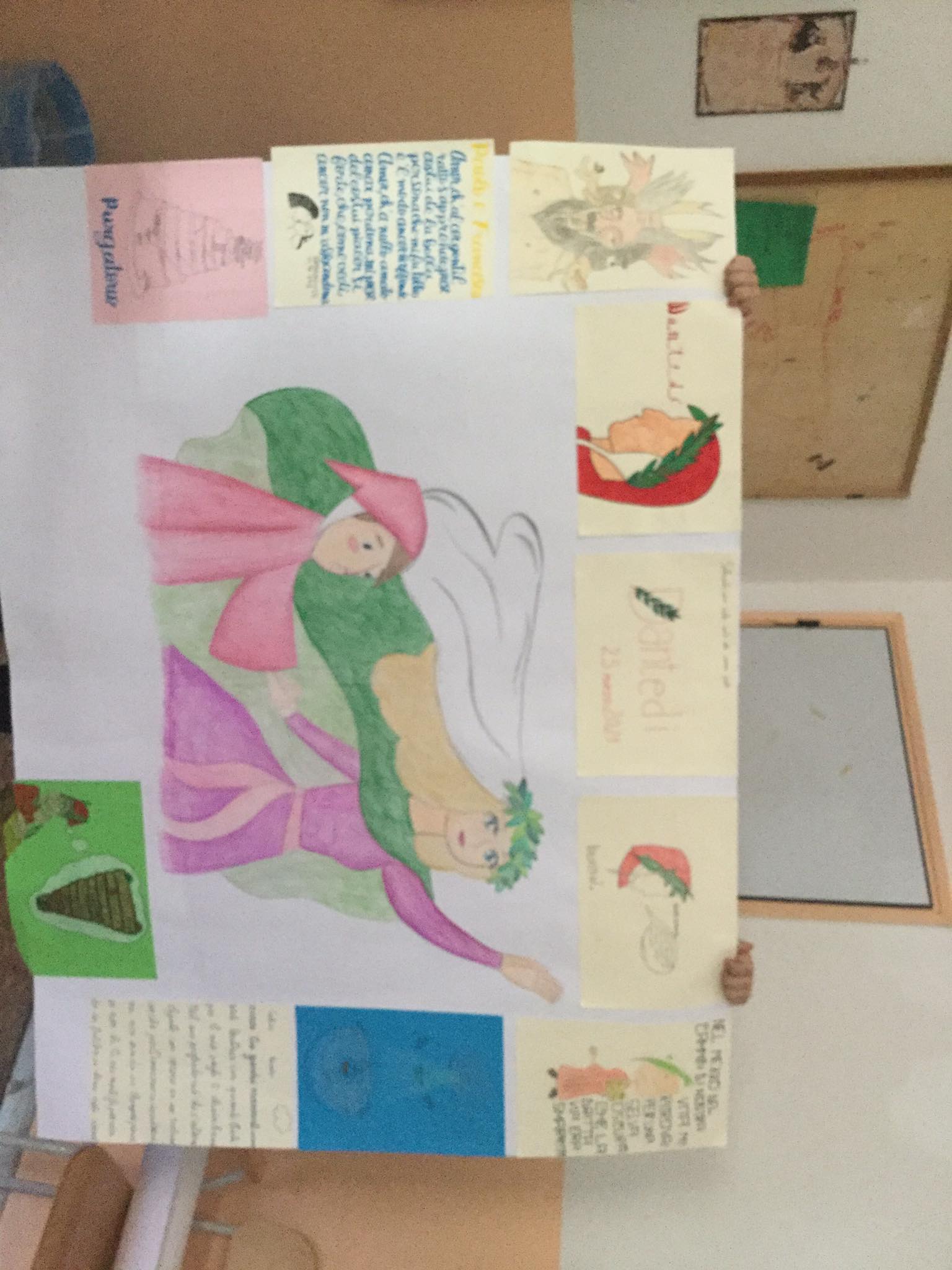 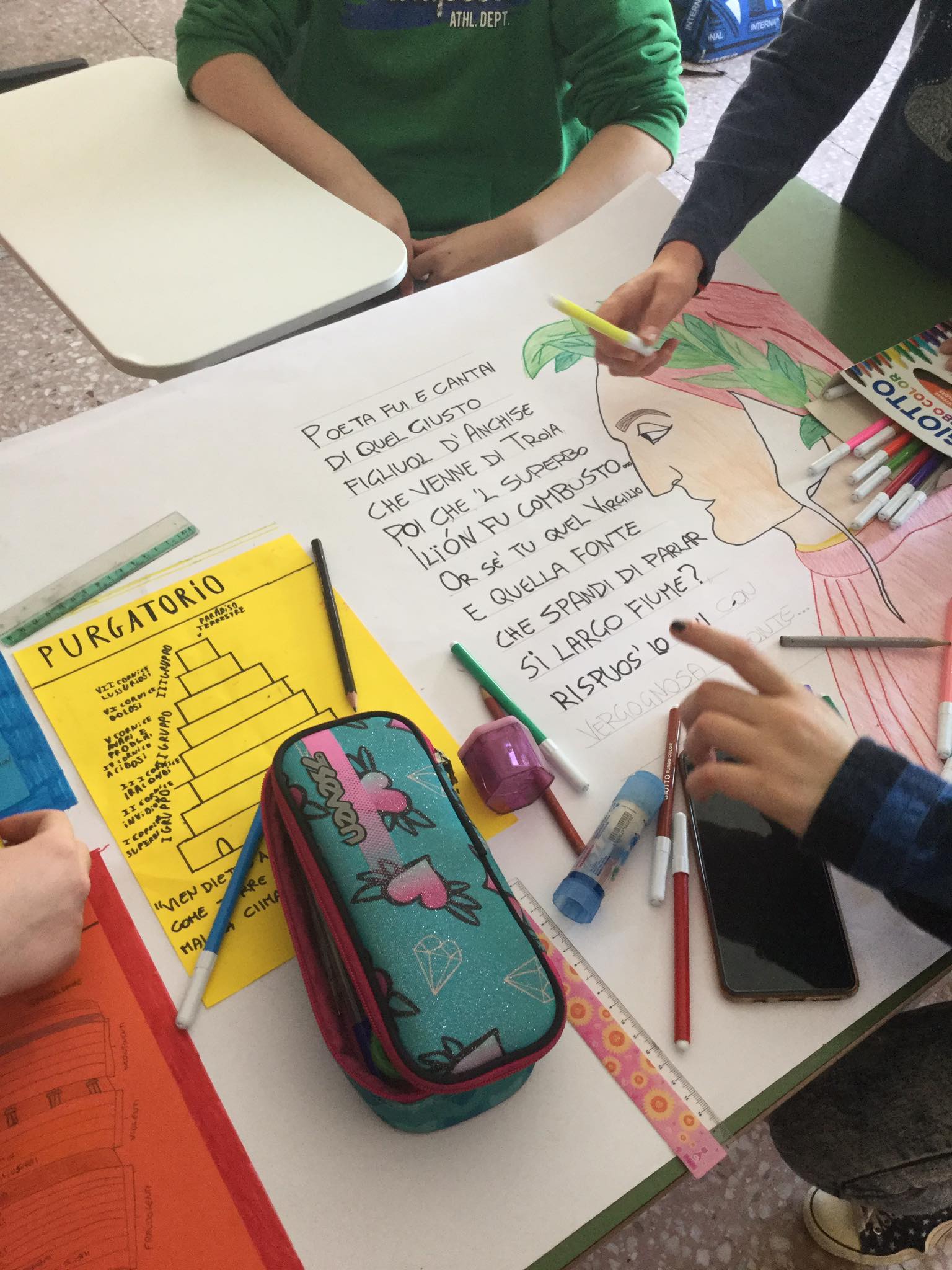 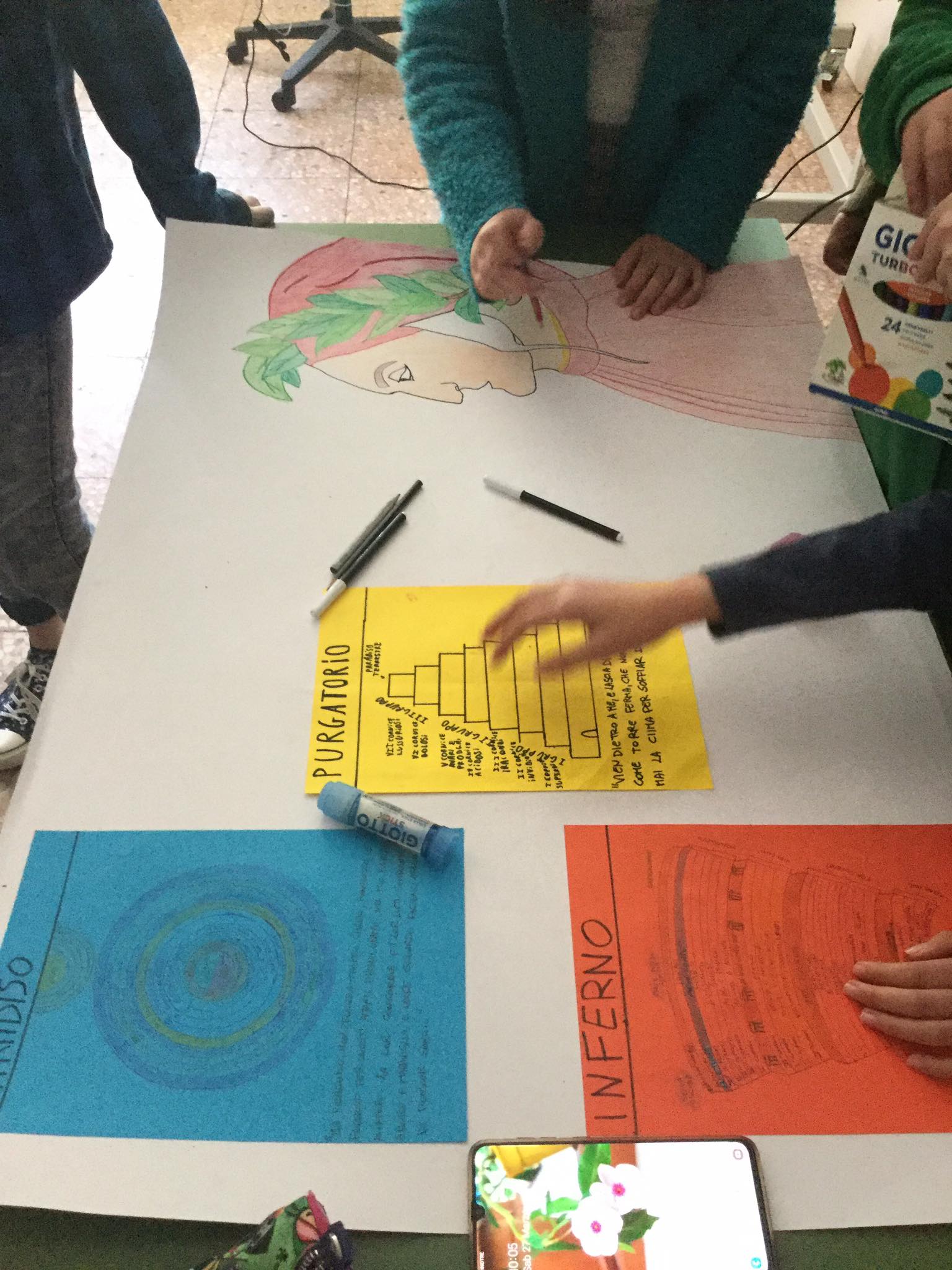 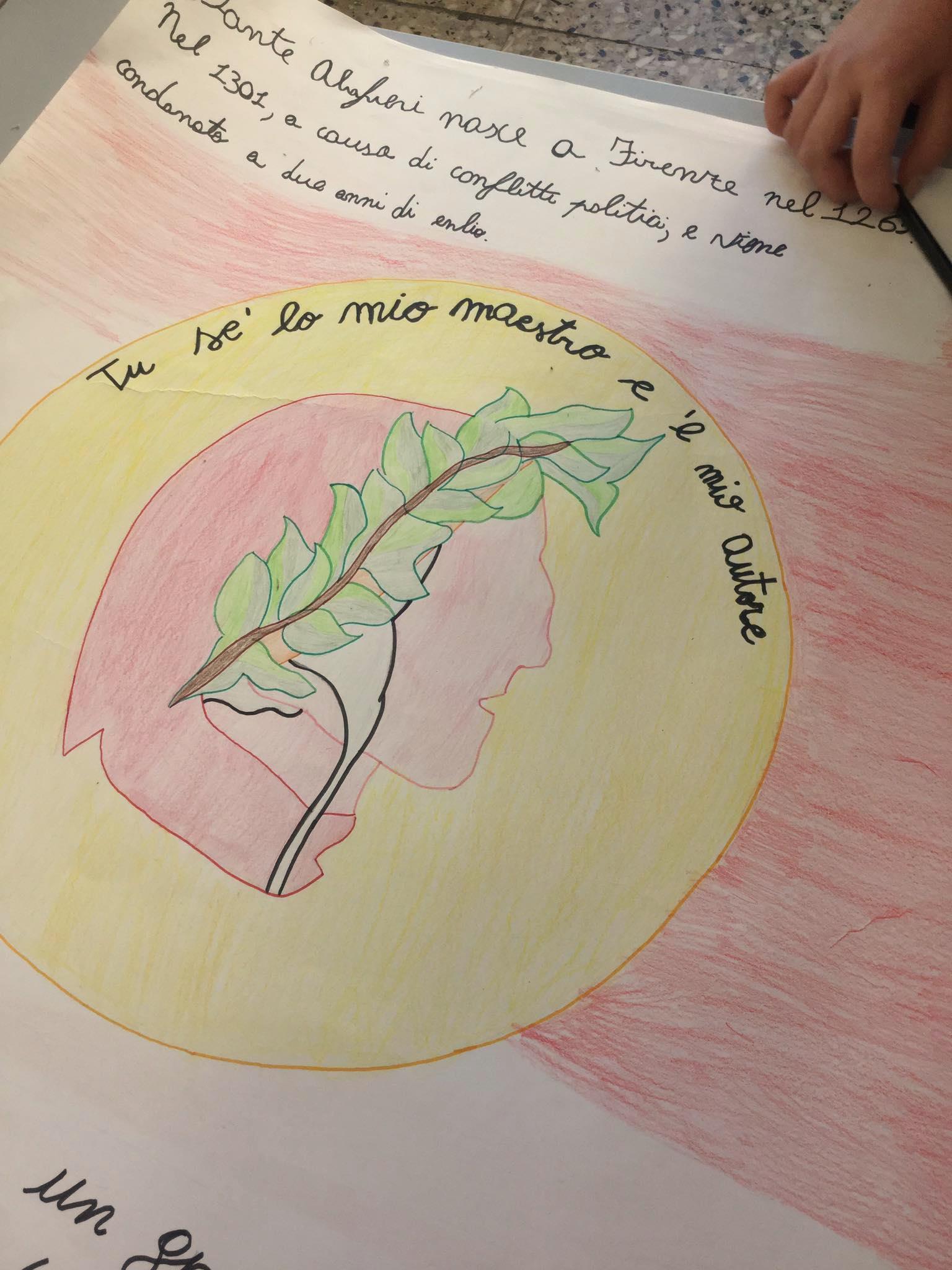 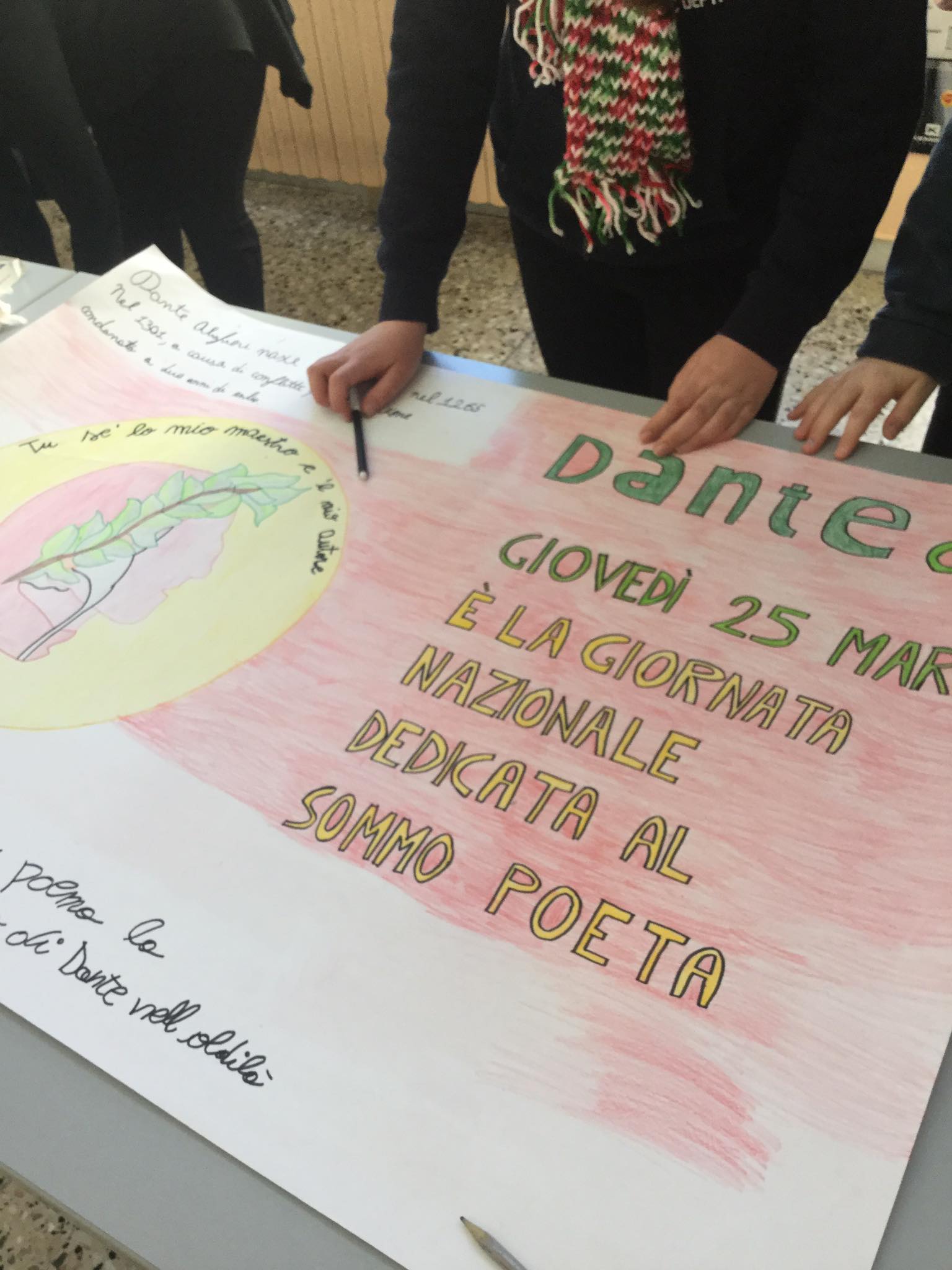 Classe 2^C
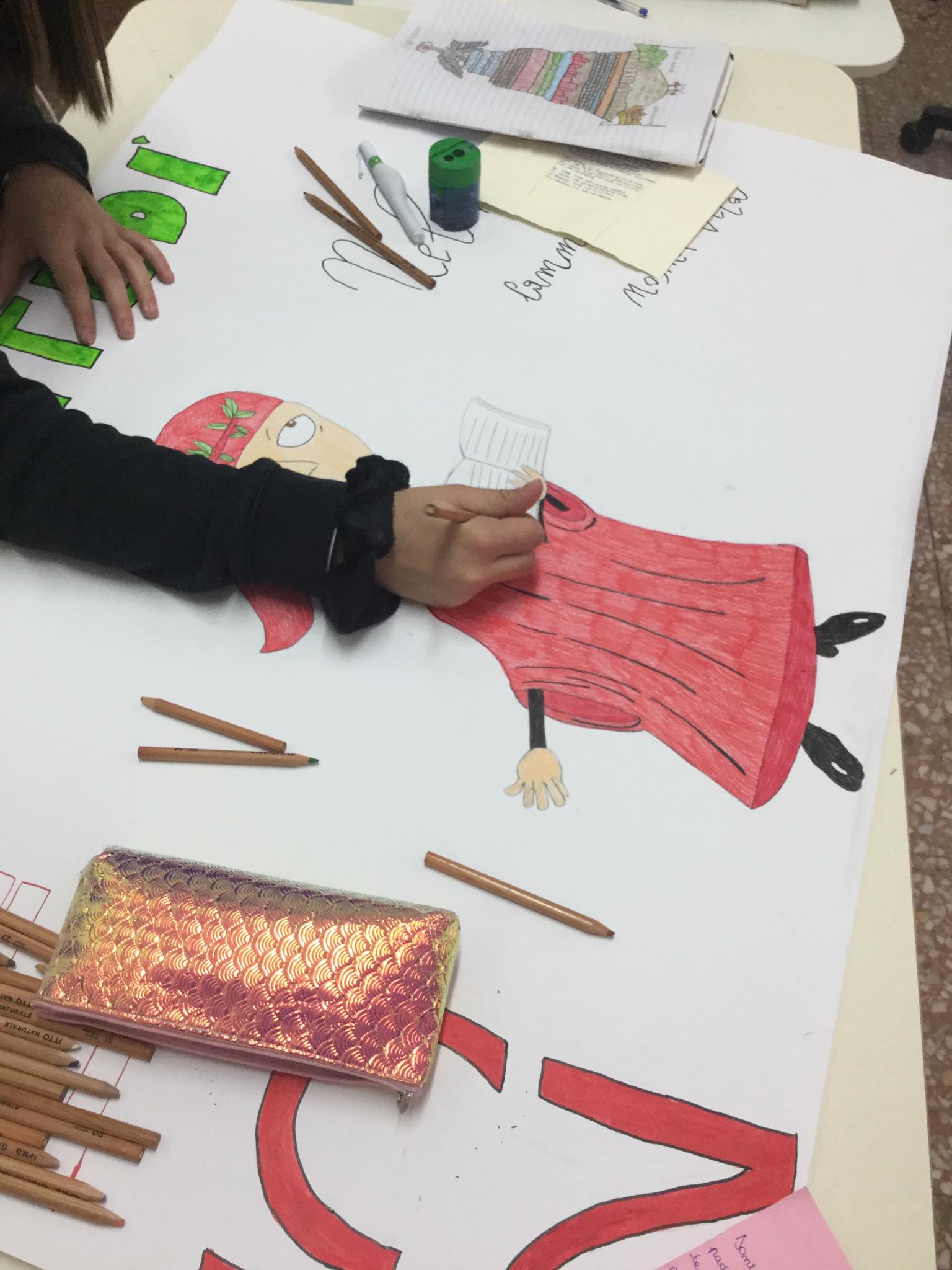 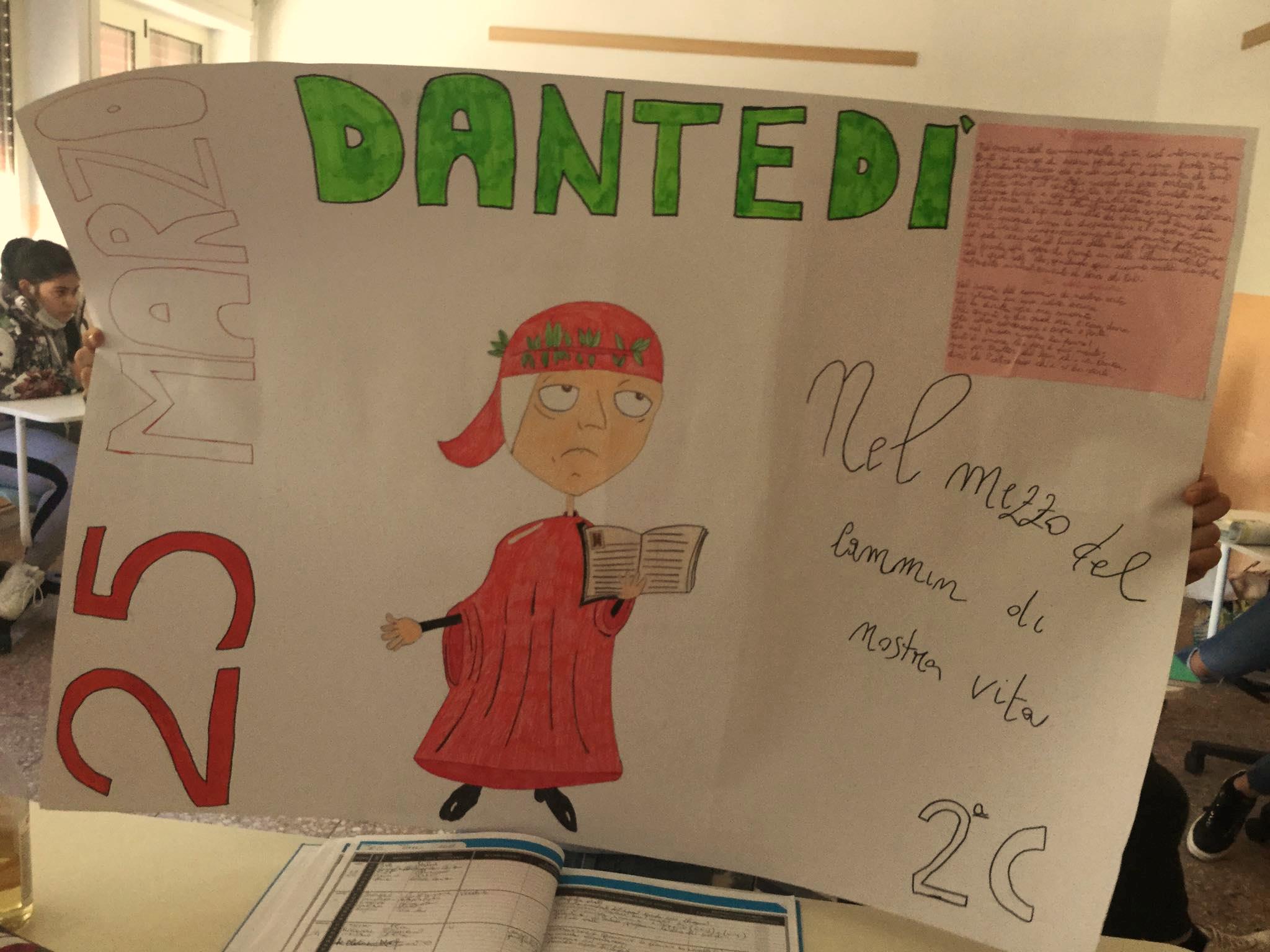 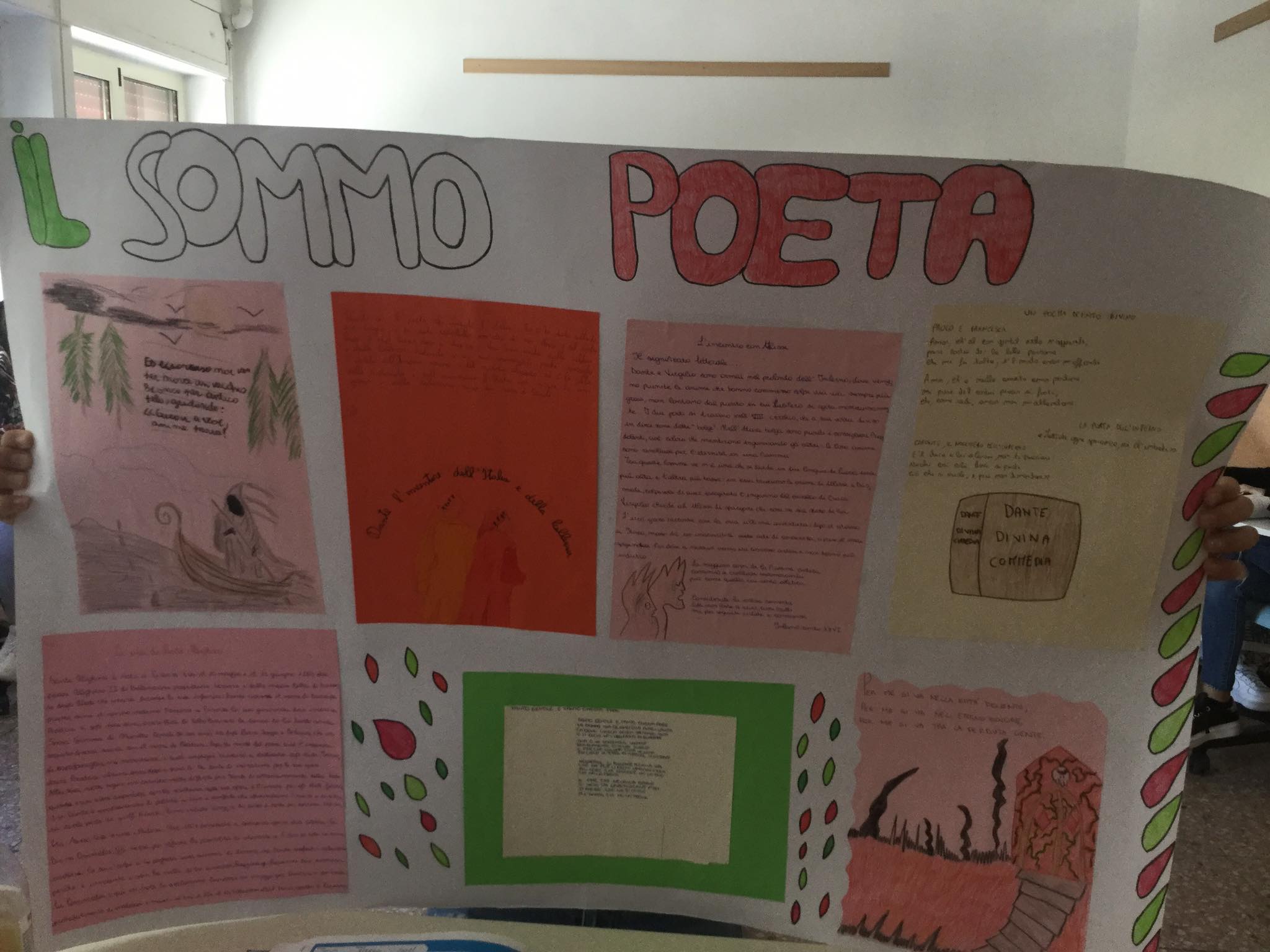